Welcome to JWAC!
November 29, 2017
Meeting dates
Dec 06 - Next meeting in Mrs. Perry’s room F242 ???Dec 13************NOT Dec 20 due to Exams
PLEASE SIGN UP FOR THE REMIND
Text @allenjwac to 81010
IF YOU DON’T PAY YOUR DUES YOU WILL NOT BE ABLE TO PARTICIPATE IN WORLDQUEST AND OTHER FUTURE EVENTS
Dues!
$20
Due: 10/18
Must be paid at a JWAC Meeting 
Cash or Check (If Check, make Checks payable to “AHS JWAC” and include Driver’s License number and phone number)
Yearbook Group Pictures
Line up tallest to shortest
(Once done, row by row go up to computer to type name)
Yearbook Group Pictures
Left to right
Row 1 (front-most) :
Row 2:
Row 3:
Row 4:
Fundraiser Vote
Fundraiser Vote
Proceeds will go to club fund
Use fund money to pay for: 
transportation (WorldQuest)
Lower the expenses of members’ individual MUN conference fees
Fundraiser Vote: Bake Sale
Other Ideas welcome :)
Fundraiser Vote: Kung Fu Tea Partnership
Fundraiser Vote: Chipotle Partnership
Fundraiser suggestions?
Model UN: Speaker’s List Practice
Speaker’s List Practice
(put committee here)
Topic:
Research your country and be prepared to….
WorldQuest
WorldQuest
Local competition
February 15, 2018
10 topics
Countries, politics, global issues

(12 members)
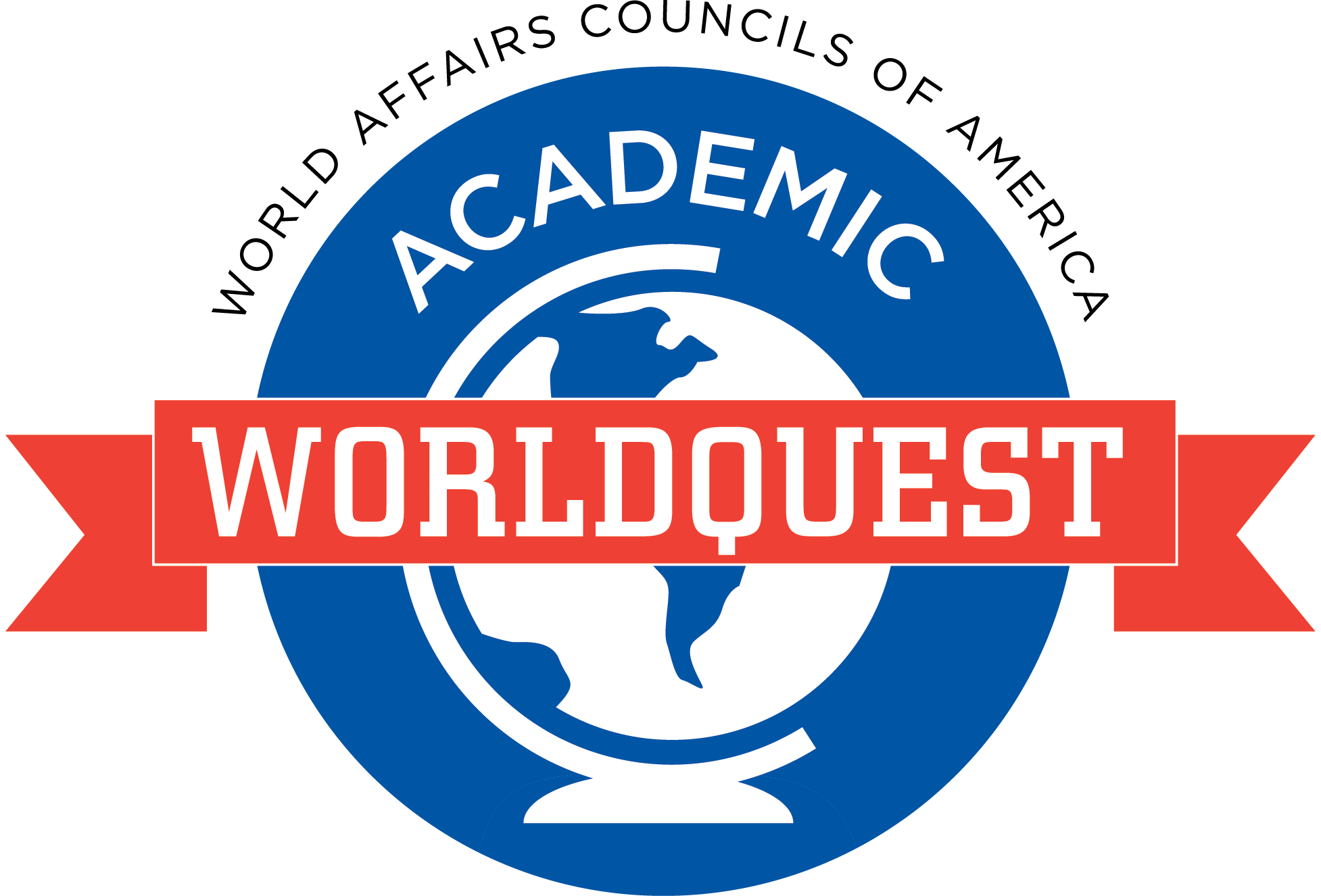 NAFTA 
ASEAN at 50
India’s Bid for Global Leadership
Combatting Climate Change
Cybersecurity
Saudi Arabia
Great Decisions
The Peacebuilding Toolkit
America’s Diplomats
Current Events
WorldQuest 
2017-18
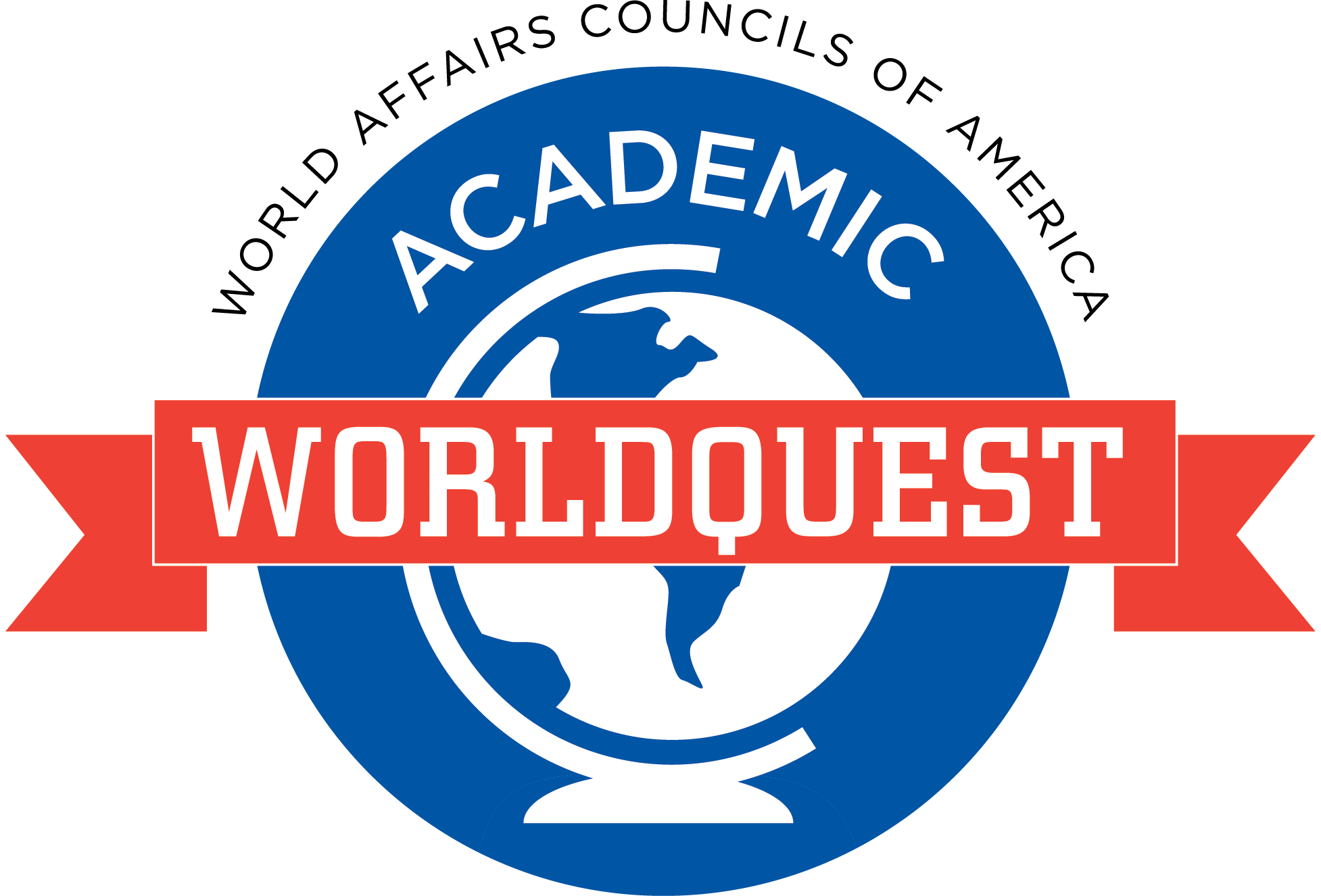